Figure 2 Northern blot analysis of human acid α-glucosidase expression in the mammary gland of different transgenic ...
Hum Mol Genet, Volume 7, Issue 11, October 1998, Pages 1815–1824, https://doi.org/10.1093/hmg/7.11.1815
The content of this slide may be subject to copyright: please see the slide notes for details.
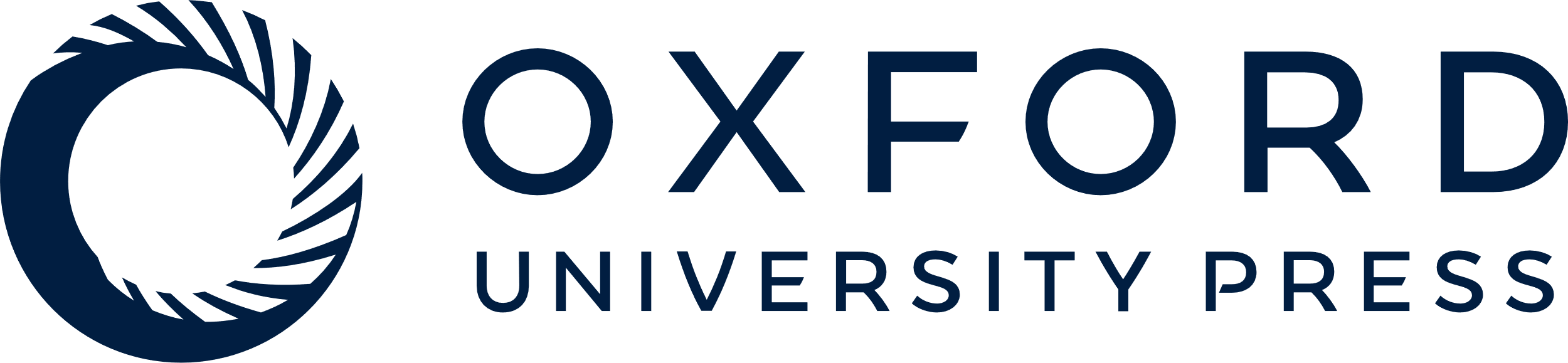 [Speaker Notes: Figure 2  Northern blot analysis of human acid α-glucosidase expression in the mammary gland of different transgenic lines. Each lane contains 20 µg RNA. The blot was hybridized with ( A ) a bovine α S1 -casein oligo (18 bp of exon 1), recognizing the bovine α S1 -casein 5′-UTR which is part of the acid α-glucosidase and human lactoferrin transgenes; ( B ) a human acid α-glucosidase probe; and ( C ) a GAPDH probe for comparing the quantities of mRNA loaded. The numbers above the lanes refer to the different transgenic mouse lines. neg., non-transgenic mouse (negative control); hlf, mouse transgenic for human lactoferrin. One microgram of bovine mammary gland RNA, mixed with 19 µg of RNA from a non-transgenic mouse, was loaded in the lane marked bov. The positions of human acid α-glucosidase (α-glu), human lactoferrin (hlf), bovine α S1 -casein (casein) and GAPDH transcripts are indicated. 


Unless provided in the caption above, the following copyright applies to the content of this slide: © 1998 Oxford University Press]